COVID-19 Vaccinated — Profile Frame Template Instructions
Apply directly to your social media account:
“PROUD TO BE COVID-19 VACCINATED UChicagoMedicine.org” profile frame: www.facebook.com/profilepicframes/?selected_overlay_id=2807664459500972 
“CAN’T WAIT TO BE COVID-19 VACCINATED UChicagoMedicine.org” profile frame: www.facebook.com/profilepicframes/?selected_overlay_id=145989054011400 
“JOIN ME IN GETTING VACCINATED UChicagoMedicine.org” profile frame: www.facebook.com/profilepicframes/?selected_overlay_id=932794990804657 

For other platforms:
Using the templates on the following slides, insert your profile picture by clicking on the image icon in the center of the file.
Select your recently inserted profile picture, in the top tool bar select “Picture Format” > “Send Backward” > “Send to Back”
If you’d like to adjust the size and placement of your profile picture, undo the last step (“Edit” > “Undo”), then adjust the size, crop or placement of your photo to your liking, then repeat step 2. 
Once you’re ready to save your picture go to “File” > “Export” > “File Format” > “JPEG” > “Export”. (Set the size to 1080 x 1080 [px or pixel if your software version has shows an unit.])
“Proud to be COVID-19 vaccinated UChicagoMedicine.org” profile frame.
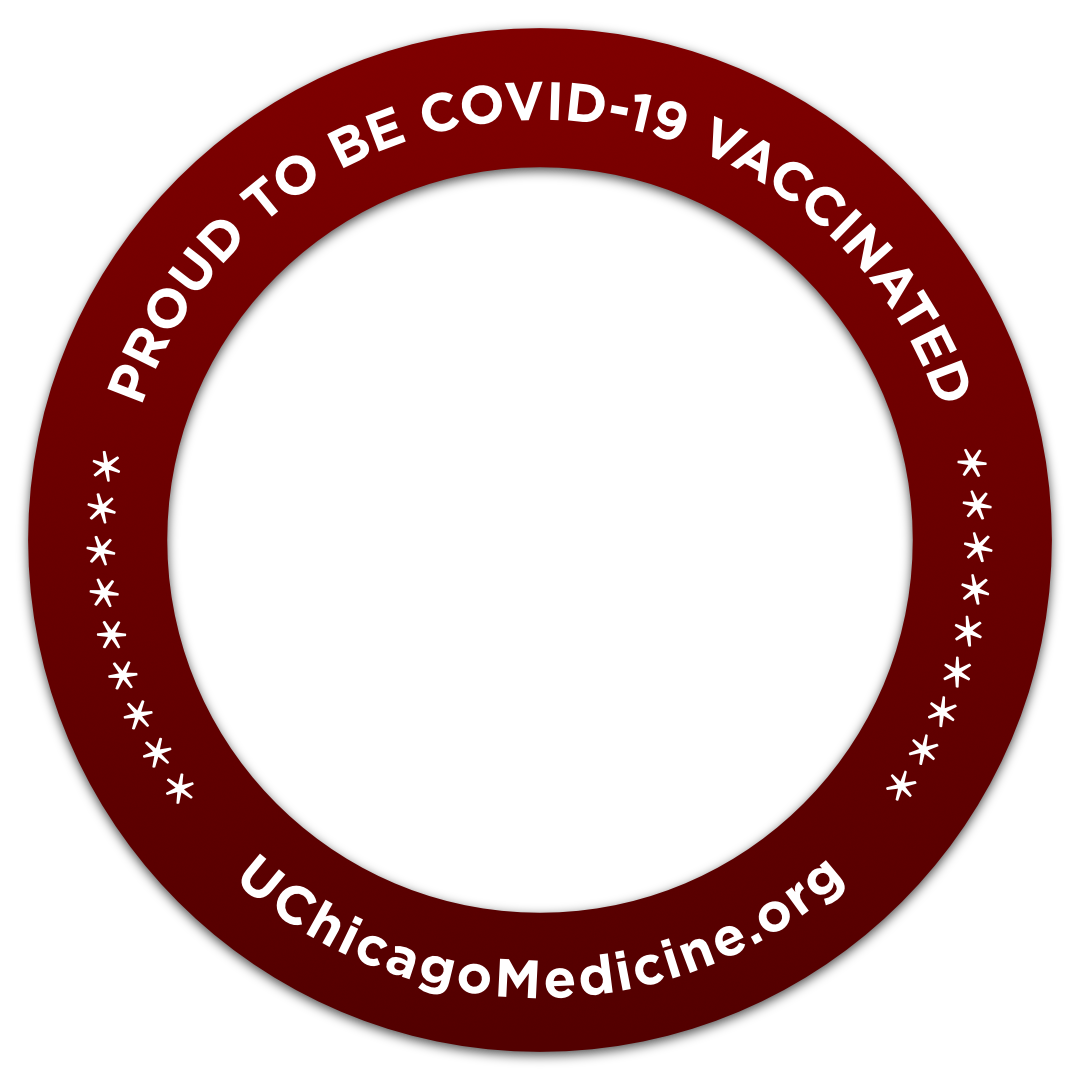 [Speaker Notes: “Proud to be COVID-19 vaccinated UChicagoMedicine.org” profile frame.]
“Can’t wait to be COVID-19 vaccinated UChicagoMedicine.org” profile frame.
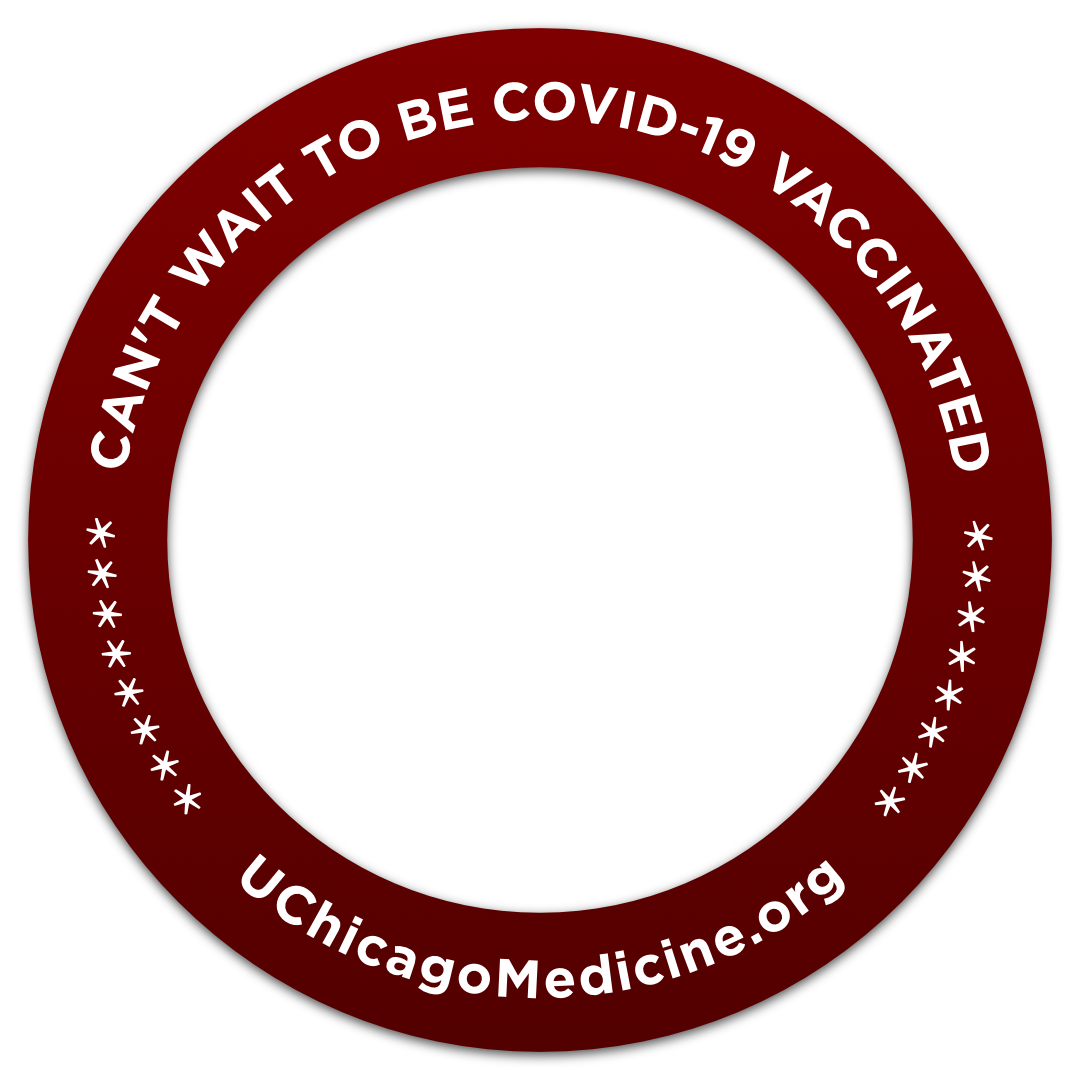 [Speaker Notes: “Can’t wait to be COVID-19 vaccinated UChicagoMedicine.org” profile frame.]
“Join me in getting vaccinated UChicagoMedicine.org” profile frame.
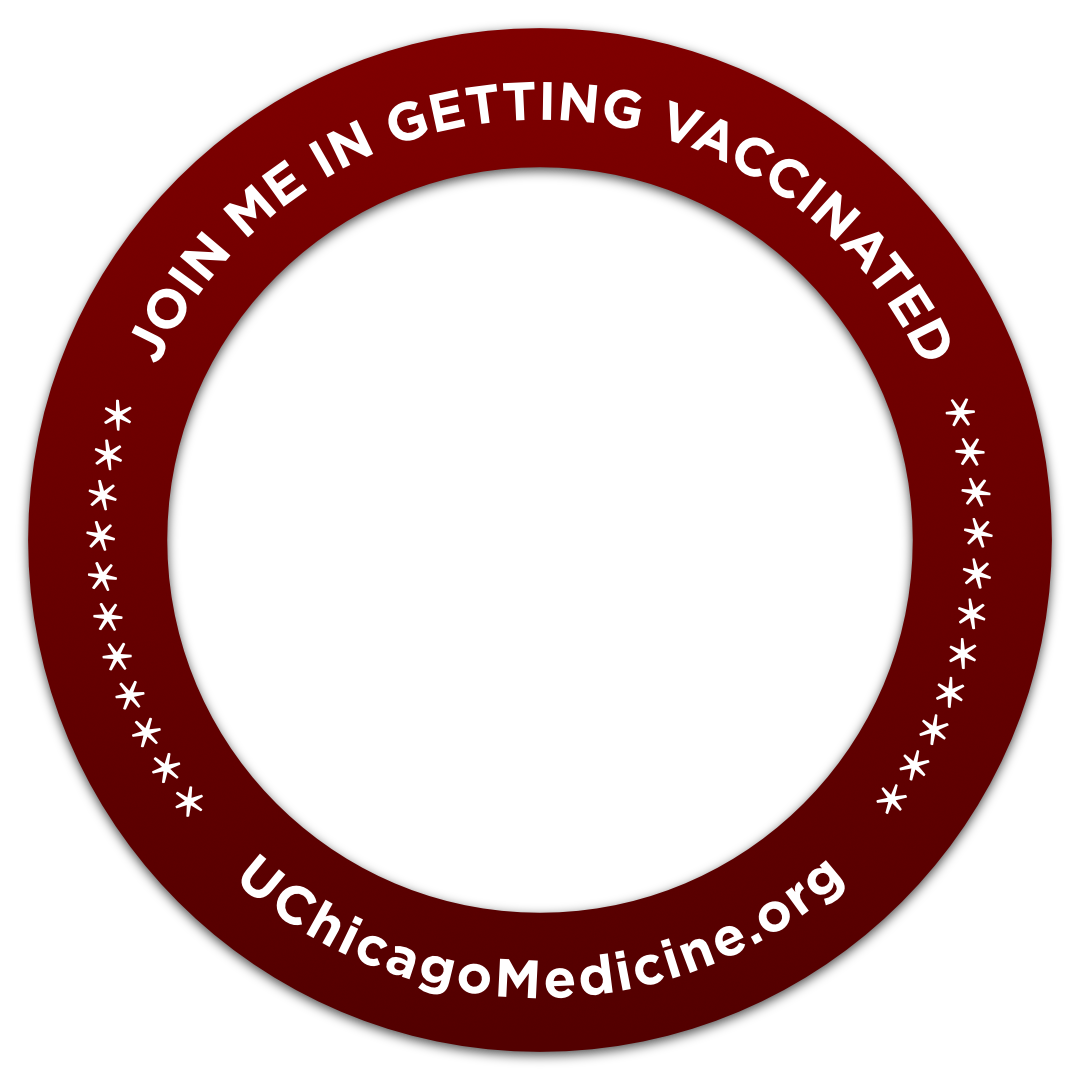 [Speaker Notes: “Join me in getting vaccinated UChicagoMedicine.org” profile frame.]